New Command Units
Abdel Guermellou			24/09/2024
Background
The CURP started in March 2017
Aimed to be a one stop solution
Split into two procurement streams 2019
LFB ICT procured new incident command operating system 2022
CU’s going live 2023
Command Units
Consultation over six months, with all personnel CU to Commissioner
Consultation steered the requirements for the new vehicles
Tender process completed February 2021
Contract award April 2021.
CU Build and Conversion
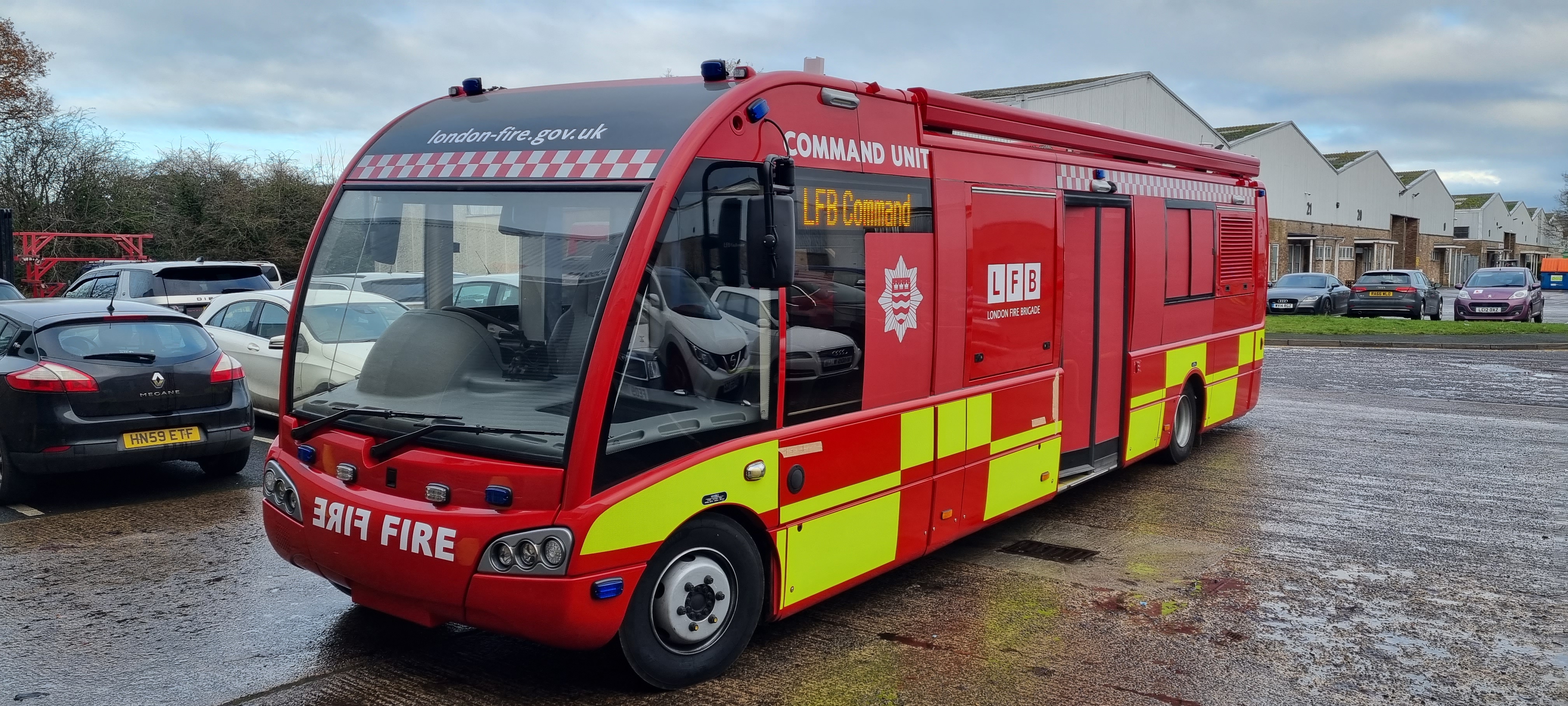 CU Build and Conversion
CU Build and Conversion
CU Capabilities
Dedicated operator and conferencing areas
Deployable cameras – one per command unit
Mast mounted optical and thermal camera
5G internet connection (Dual sim cards)
Generator starts at 50% battery life (approx. 4 hours running) Variable speed
Multiple radios – three fixed Airwave, two incident ground and two fixed repeater radios
MS teams through Office.com for conferencing
CU Capabilities
Access to Citrix
IRIS – Incident Command Operating System
Recording system within the  conferencing area.
Command Unit Training
FF MDs only, four per watch per CU location (112 in total)
One-day command unit driver handling followed by a two-day driving and blue light runs
Command unit operator familiarisation, two days per watch.
CU Operator familiarisation and rollout dates on next slide.
Change management
Engaging Stakeholders - Methods used to engage internal stakeholders (meetings, training, workshops).
End-user involvement throughout the process.
Internal communications and support mechanisms.
Q&AIRIS Input to follow